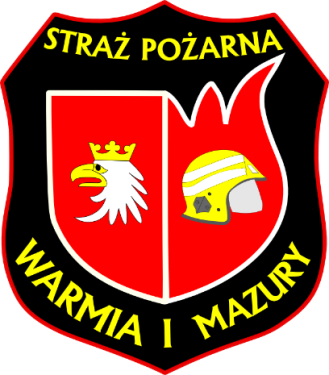 SZKOLENIE  NACZELNIKÓW OSP
TEMAT 9: Plan rozwoju sieci grup specjalistycznych – podstawowy poziom działań ratowniczych
autor:  Grzegorz Zubowicz
str. 2
MATERIAŁ NAUCZANIA
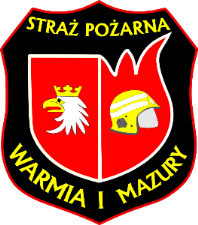 Zasady organizacji działań specjalistycznych na poziomie podstawowym;
Plan rozwoju sieci grup specjalistycznych – przydział zadań dla jednostek OSP z terenu powiatu.


Czas: 1T
Zasady organizacji działań specjalistycznych    na poziomie podstawowym
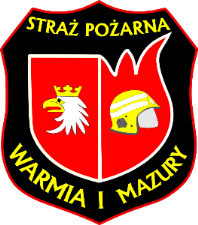 Jednostki realizujące ratownictwo: wodne, wysokościowe, techniczne, chemiczno-ekologiczne, poszukiwawczo-ratownicze,            w zakresie podstawowym:

Wszystkie jednostki ratowniczo-gaśnicze Państwowej Straży Pożarnej (JRG PSP);

Jednostki ochrony przeciwpożarowej, w szczególności jednostki OSP włączone do KSRG, które zadeklarowały w gotowości operacyjnej zdolność do realizacji tych zadań według posiadanych możliwości organizacyjno-sprzętowych i wyszkolenia;

Inne podmioty ratownicze współpracujące z KSRG, które zadeklarowały w gotowości operacyjnej zdolność do realizacji tych zadań według posiadanych możliwości organizacyjno-sprzętowych i wyszkolenia.
str. 3
Zasady organizacji działań specjalistycznych    na poziomie podstawowym
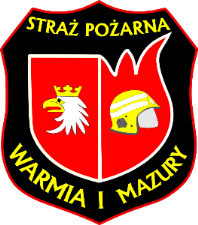 Ratownictwo wodne
podstawowy zakres czynności ratowniczych obejmuje,                           w szczególności:

Rozpoznanie i ocena zagrożenia dla:
życia i zdrowia,
środowiska i mienia.
Niesienie pomocy tonącym ( w tym na akwenach zalodzonych), poprzez dotarcie do poszkodowanych lub zagrożonych ludzi oraz udzielenie im kwalifikowanej pierwszej pomocy, a także przekazanie poza strefę zagrożenia – poszkodowanych zespołom Państwowego Ratownictwa Medycznego;
str. 4
Zasady organizacji działań specjalistycznych    na poziomie podstawowym
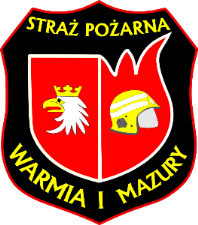 Ratowanie życia ludzi na wodach powodziowych, poprzez dotarcie do poszkodowanych lub zagrożonych osób oraz udzielenie im kwalifikowanej pierwszej pomocy i ewakuację poza strefę zagrożenia;
	
 
Zabezpieczenie działań ratowniczych na lodzie oraz innym obszarze wodnym, z uwzględnieniem asekuracji ratowników podczas działań ratowniczych prowadzonych bezpośrednio na wodzie (lodzie) oraz w jego sąsiedztwie (brzegu);
str. 5
Zasady organizacji działań specjalistycznych    na poziomie podstawowym
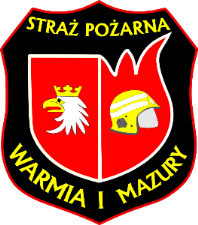 Ewakuację ludzi z terenów zalanych, kry lodowej, obszaru wodnego, łodzi, pojazdów lub obiektów i urządzeń hydrotechnicznych;
 
 
Ewakuację zwierząt;

Likwidację lub ograniczenie nagłych zagrożeń wywołanych przez substancje niebezpieczne lub inne czynniki szkodliwe dla środowiska wodnego;

 
Współdziałanie z innymi podmiotami KSRG realizującymi podstawowe i specjalistyczne czynności ratownicze;

Współdziałanie z WOPR jak również z innymi podmiotami uprawnionymi do wykonywania ratownictwa wodnego;
str. 6
Zasady organizacji działań specjalistycznych    na poziomie podstawowym
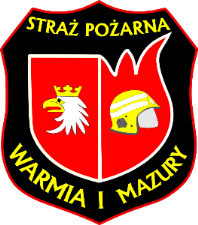 Minimalny standard wyposażenia – ratownictwo wodne

Wyposażenie indywidualne ratownika
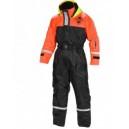 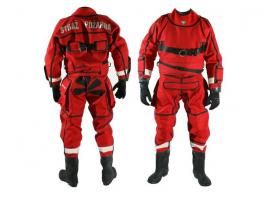 zdj. 1
zdj. 2
zdj. 3
ubranie wypornościowe
 lub suchy skafander ratowniczy
 – 2 szt. (zalecane)
Kamizelka asekuracyjna z uprzężą                                i sygnalizatorem świetlnym o wyporności min. 80 kg – 2 szt.
str. 7
Zasady organizacji działań specjalistycznych    na poziomie podstawowym
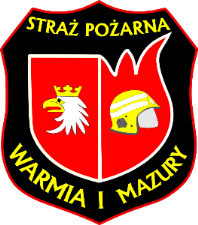 Minimalny standard wyposażenia – ratownictwo wodne

Wyposażenie indywidualne ratownika
zdj. 5
zdj. 4
Rzutka ratownicza na pasie – 2 szt.
Sprzęt „ABC” 
(półmaska nurkowa, fajka do oddychania, płetwy) –  2 zestawy (zalecane)
str. 8
Zasady organizacji działań specjalistycznych    na poziomie podstawowym
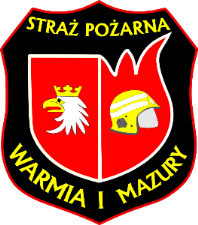 Minimalny standard wyposażenia – ratownictwo wodne

Wyposażenie indywidualne ratownika
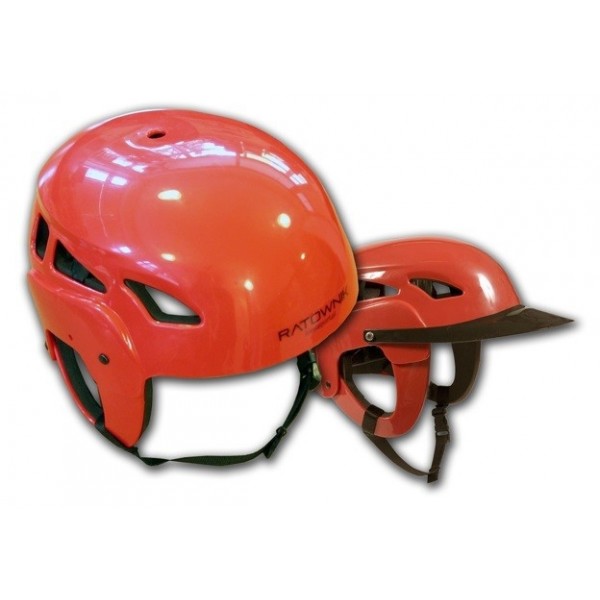 Nóż ratowniczy zawieszany 
–  2 szt.(zalecane)
zdj. 6
zdj. 7
Kask ochronny z możliwością zamocowania oświetlenia z przeznaczeniem do ratownictwa wodnego – 2 zestawy (zalecane)
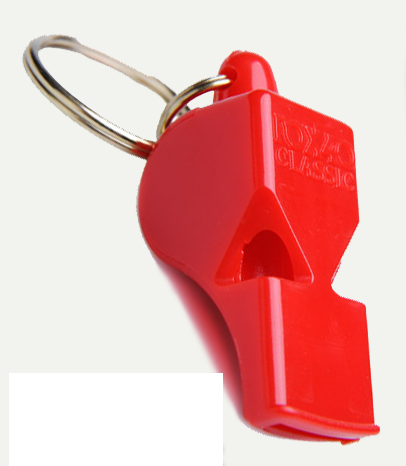 Gwizdek zawieszany – 2 szt.
zdj. 8
str. 9
Zasady organizacji działań specjalistycznych    na poziomie podstawowym
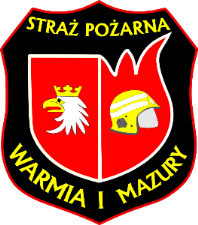 Minimalny standard wyposażenia – ratownictwo wodne
Koło ratunkowe lub pas ratowniczy typu „węgorz”
zdj. 9
zdj. 10
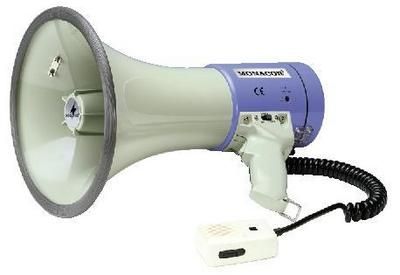 Megafon (tuba głośnomówiąca) – szt.1 (zalecane)
zdj. 11
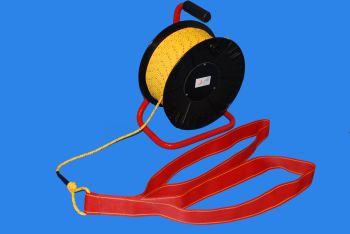 Lina ratownicza na bębnie o długości min. 50m – szt. 2
zdj. 12
str. 10
Zasady organizacji działań specjalistycznych    na poziomie podstawowym
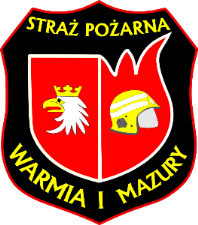 Minimalny standard wyposażenia – ratownictwo wodne
Zestaw do działań ratowniczych na lodzie – 1 zestaw
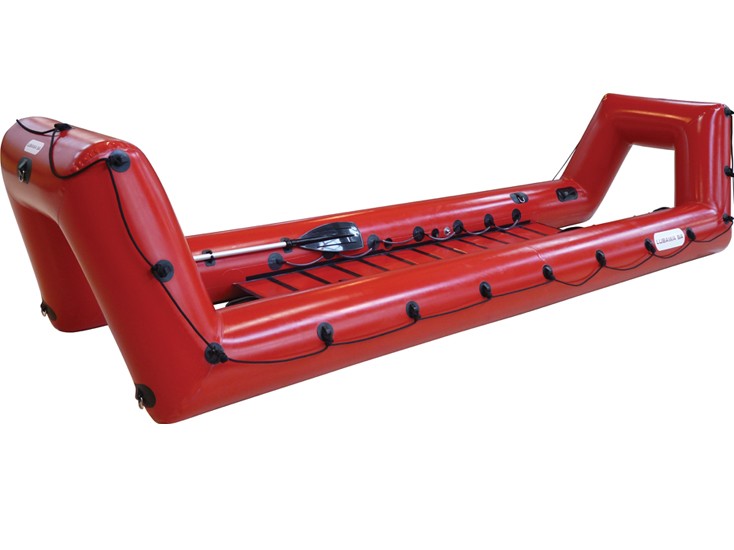 zdj. 13
zdj. 14
Sanie lodowe
Sanie lodowe pneumatyczne
str. 11
Zasady organizacji działań specjalistycznych    na poziomie podstawowym
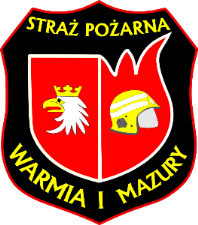 Minimalny standard wyposażenia – ratownictwo wodne
Zestaw do działań ratowniczych na lodzie  c.d.
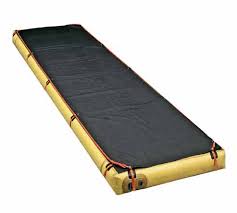 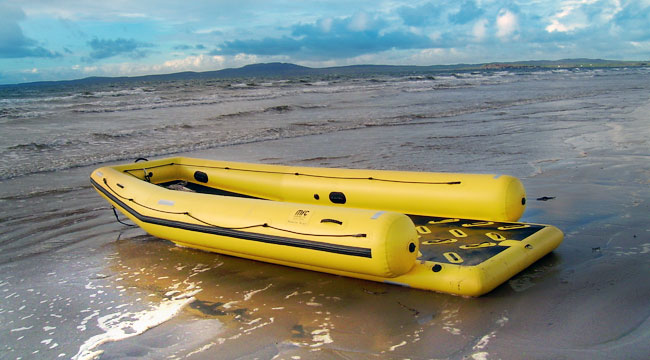 zdj. 16
zdj. 17
zdj. 15
Łódź „Jacek 2”
Tratwa pneumatyczna
st. 12
Zasady organizacji działań specjalistycznych    na poziomie podstawowym
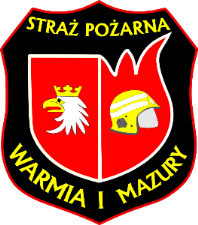 Minimalny standard wyposażenia – ratownictwo wodne
(OSP spoza KSRG)
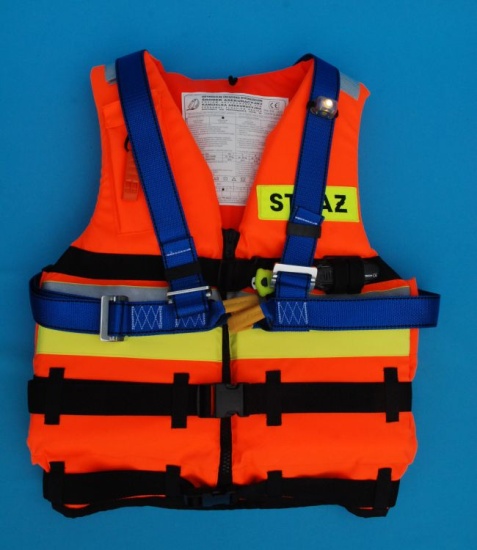 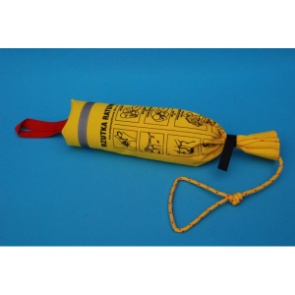 zdj. 2
zdj. 18
zdj. 9
zdj. 10
kamizelka asekuracyjna – 2 szt.
Rzutka ratownicza – 2 szt.
Koło ratunkowe lub pas ratowniczy typu „węgorz”
 – 1 szt.
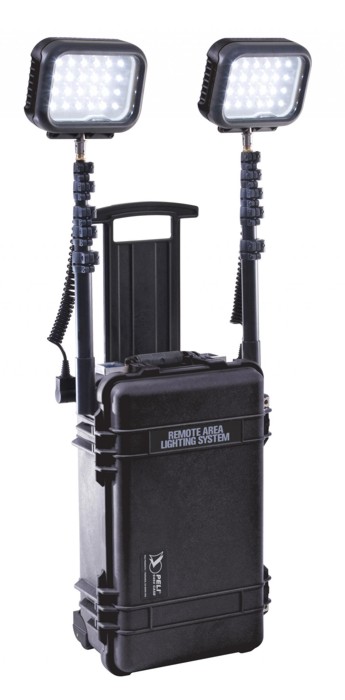 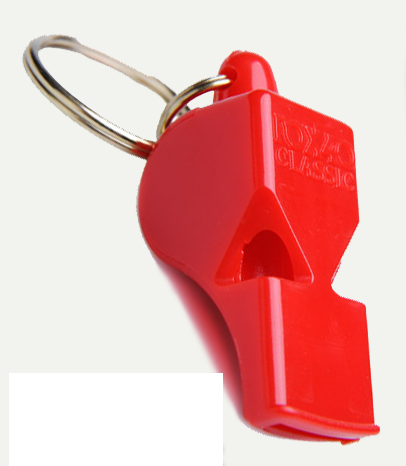 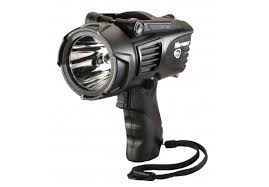 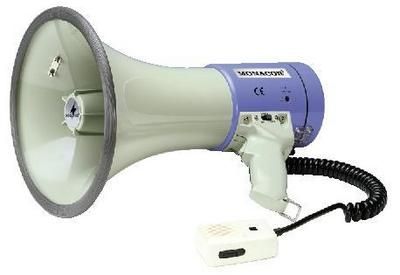 zdj. 19
zdj. 8
zdj. 11
Środki sygnalizacji wizualnej lub/i dźwiękowej – 1 kpl.
Urządzenie do oświetlenia terenu akcji – 1 szt.
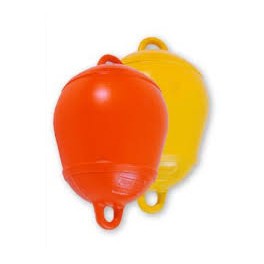 zdj. 20
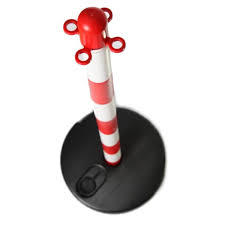 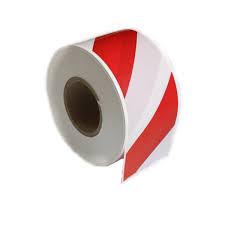 Zestaw do oznakowania i zabezpieczenia terenu akcji ratowniczej – 1 zestaw
str. 13
zdj. 21
zdj. 22
zdj. 23
Zasady organizacji działań specjalistycznych    na poziomie podstawowym
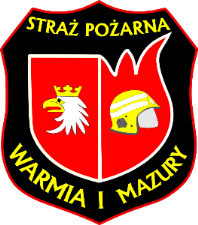 Ratownictwo wysokościowe
Podstawowy zakres czynności ratowniczych obejmuje,                                                    w szczególności:

Dotarcie ratownika w dół za pomocą dostępnego sprzętu np.:
  drabin,
z asekuracją z użyciem np. szelek bezpieczeństwa (uprzęży asekuracyjnych), karabinków, lin, pętli stanowiskowych, itp.
opuszczania strażaka, (narzędzi, itp.) metodą ułożenia liny w „U”, (zalecaną operacyjnie, ponieważ umożliwia alarmowe przejście z opuszczania- w wyciąganie i nie absorbuje rąk opuszczanego strażaka), z wykorzystaniem : lin i węzłów (ratowniczego, ósemki na pętli na końcu liny, ósemki na profilu zamkniętym, ósemki do łączenia dwóch lin, półwyblinki, flagowego), ruchomego bloczka, dwóch przęseł drabiny nasadkowej ustawionych jako trójnóg,
zjazd z wykorzystaniem liny i węzłów.
str. 14
Zasady organizacji działań specjalistycznych    na poziomie podstawowym
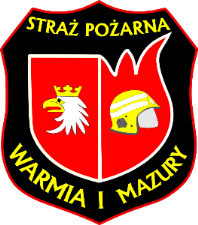 Dotarcie ratownika na wysokość z wykorzystaniem:

Lin i sprzętu do asekuracji lub autoasekuracji (np. po konstrukcji stalowej lub po spadowym dachu przy zastosowaniu elementów metody „dolnej asekuracji” oraz pętli z taśm 120 cm i karabinków zakręcanych),
Drabin pożarniczych i podnośników,
Dostępnych stałych zabezpieczeń np. wózki, drabiny z koszem asekuracyjnym Lu ze spocznikami.
str. 15
Zasady organizacji działań specjalistycznych    na poziomie podstawowym
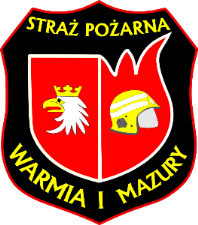 Praca ratownika w podparciu poprzez:

Bezpośrednie wpięcie w stały punkt asekuracyjny lub stanowisko (np. za szczebel drabiny),
Wpięcie do liny pionowej,
Wpięcie do liny poziomej.
 

Zabezpieczenie poszkodowanego przed upadkiem z wykorzystaniem liny, pętli do asekuracji i uprzęży ewakuacyjnej.
str. 16
Zasady organizacji działań specjalistycznych    na poziomie podstawowym
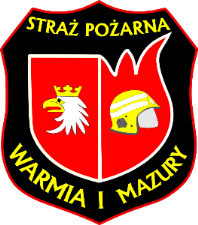 Ewakuacja osób, zwierząt i mienia przez:

Wyciągnięcie lub opuszczenie z asekuracją z wykorzystaniem lin, trójnogu ratowniczego (opcjonalnie dwóch przęseł drabiny nasadkowej ustawionych jako trójnóg) oraz innego sprzętu będącego na wyposażeniu jednostki i eksploatowanego zgodnie z zaleceniami producenta (np. linkowe urządzenie ratownicze, trójkąt ewakuacyjny z szelkami, itp.),
Użycie ruchomego bloczka,
Użycie węzła – ratowniczy, półwyblinka, flagowy, ósemka ( na pętli na końcu liny, na profilu zamkniętym, do łączenia dwóch lin), szelki ratownicze wiązane końcem liny,
Użycie skokochronu (jeśli stanowi wyposażenie jednostki).
str. 17
Zasady organizacji działań specjalistycznych    na poziomie podstawowym
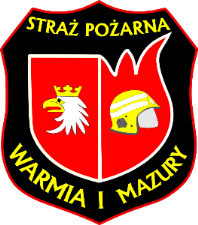 Współdziałanie z innymi podmiotami KSRG, w tym treningi doskonalące na specjalistycznym obiekcie ( 3 kondygnacyjnej wspinalni sportowej w JRG).
 
Wspóldziałnie z innymi podmiotami współpracującymi z KSRG                            (w tym między innymi: CSRG, GOPR, LPR, OSP spoza KSRG, PCK, PZA, TOPR, itp.).
str. 18
Zasady organizacji działań specjalistycznych    na poziomie podstawowym
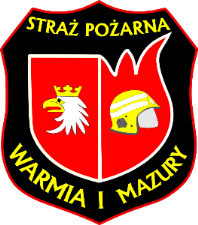 Minimalny standard wyposażenia – ratownictwo wysokościowe
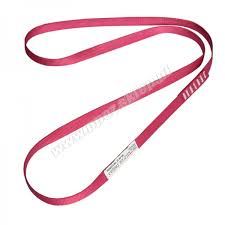 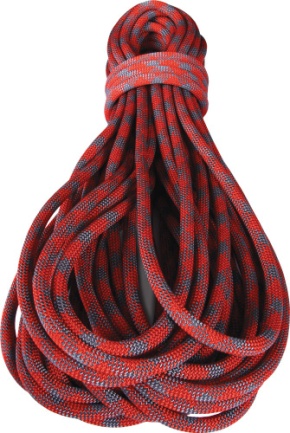 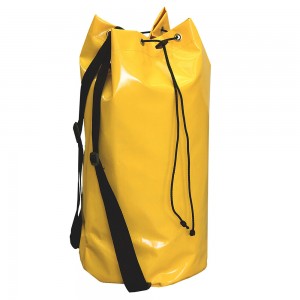 zdj. 26
zdj. 24
Taśma szyta min. 120 cm – 10 szt.
Lina alpinistyczna statyczna
 50m – 1 szt.
zdj. 25
Worek typu „jaskiniowy” – 1 szt.
str. 19
Zasady organizacji działań specjalistycznych    na poziomie podstawowym
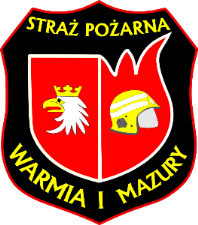 Minimalny standard wyposażenia – ratownictwo wysokościowe
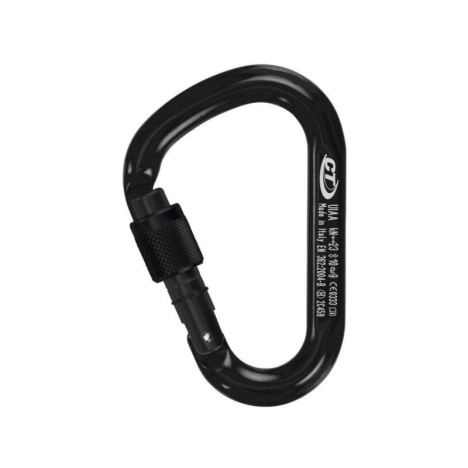 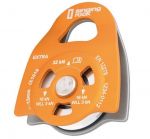 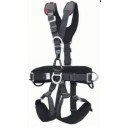 zdj. 27
zdj. 29
Karabinek zakręcany stalowy HMS/ duży prześwit – 10 szt.
Bloczek ratowniczy 
pojedynczy – 10 szt.
zdj. 28
Szelki bezpieczeństwa z pasem biodrowym/ uprząż asekuracyjna – 2 szt.
str. 20
Zasady organizacji działań specjalistycznych    na poziomie podstawowym
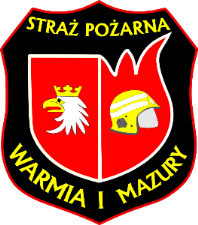 Ratownictwo techniczne
Podstawowy zakres czynności ratowniczych obejmuje,                                                    w szczególności:

Rozpoznanie i ocena zagrożenia dla:
Życia i zdrowia,
Środowiska i mienia.

Niesienie pomocy uwięzionym osobom poprzez dotarcie do poszkodowanych lub zagrożonych ludzi oraz udzielenie im kwalifikowanej pierwszej pomocy, a także przekazanie poza strefę zagrożenia – poszkodowanych zespołom Państwowego Ratownictwa Medycznego;
str. 21
Zasady organizacji działań specjalistycznych    na poziomie podstawowym
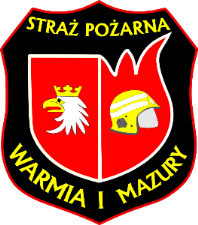 Zabezpieczenie działań ratowniczych z uwzględnieniem asekuracji ratowników podczas działań ratowniczych prowadzonych bezpośrednio w strefie zagrożenia oraz jego sąsiedztwie;
 
Stabilizacje, cięcie, rozpieranie, podnoszenie lub przemieszczanie elementów konstrukcji, instalacji i urządzeń, a także części obiektów oraz przeszkód naturalnych i sztucznych w celu zlikwidowania lub ograniczenia zagrożenia dla osób, zwierząt, środowiska, infrastruktury i innego mienia w ramach posiadanego wyposażenia;
 
 
Ewakuację ludzi z miejsc gdzie występuje zagrożenie dla życia i zdrowia;
 
Ewakuację zwierząt;
str. 22
Zasady organizacji działań specjalistycznych    na poziomie podstawowym
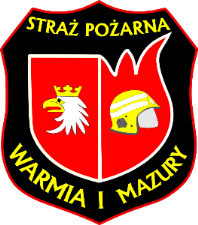 Likwidację lub ograniczenie niewielkich, nagłych zagrożeń wywołanych przez substancje niebezpieczne lub inne czynniki szkodliwe dla środowiska;
 
Współdziałanie z innymi podmiotami KSRG realizującymi podstawowe i specjalistyczne czynności ratownicze; 
 
Współdziałanie z innymi podmiotami zdolnymi do wykonywania ratownictwa technicznego.
str. 23
Zasady organizacji działań specjalistycznych    na poziomie podstawowym
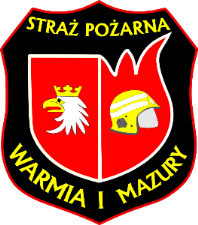 Minimalny standard wyposażenia – ratownictwo techniczne
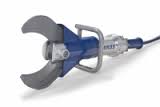 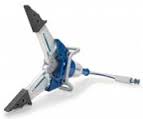 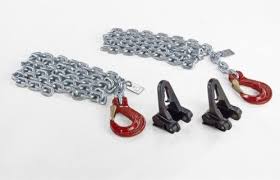 zdj. 32
zdj. 30
zdj. 31
Hydrauliczne nożyce do cięcia – 1 kpl.
Rozpieracz ramieniowy z akcesoriami
(2 zamki łańcuchowe, 2 łańcuchy z hakami
- 1 szt.
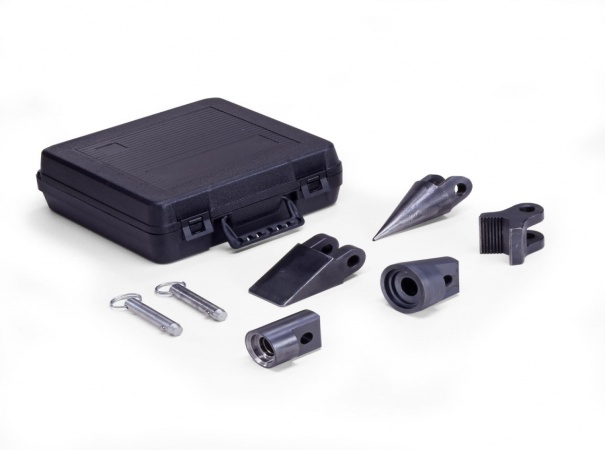 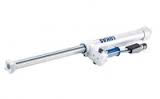 zdj. 33
zdj. 34
Cylindry rozpierające z zestawem końcówek wymiennych 
(krzyżowe, klinowa, stożkowa) o różnych długościach – 2 kpl.
str. 24
Zasady organizacji działań specjalistycznych    na poziomie podstawowym
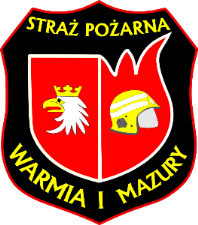 Minimalny standard wyposażenia – ratownictwo techniczne
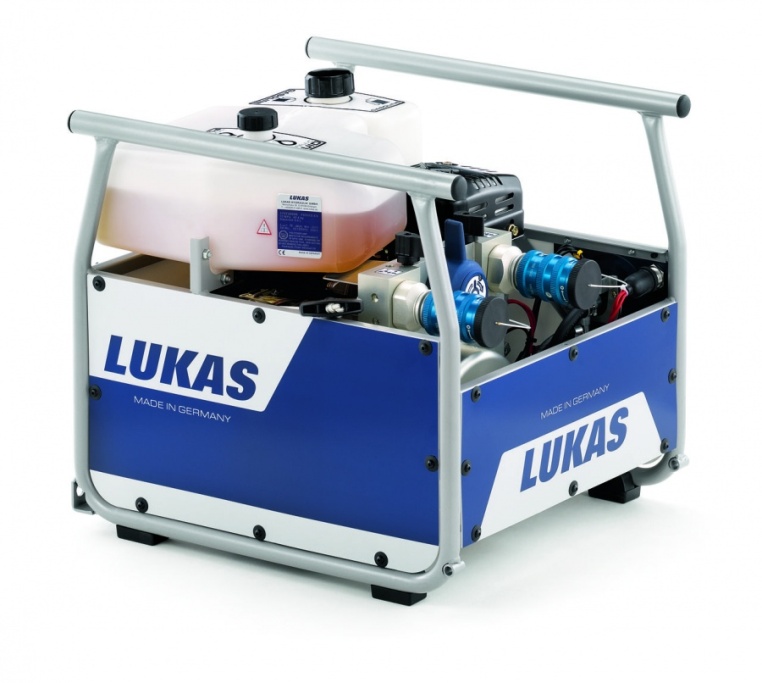 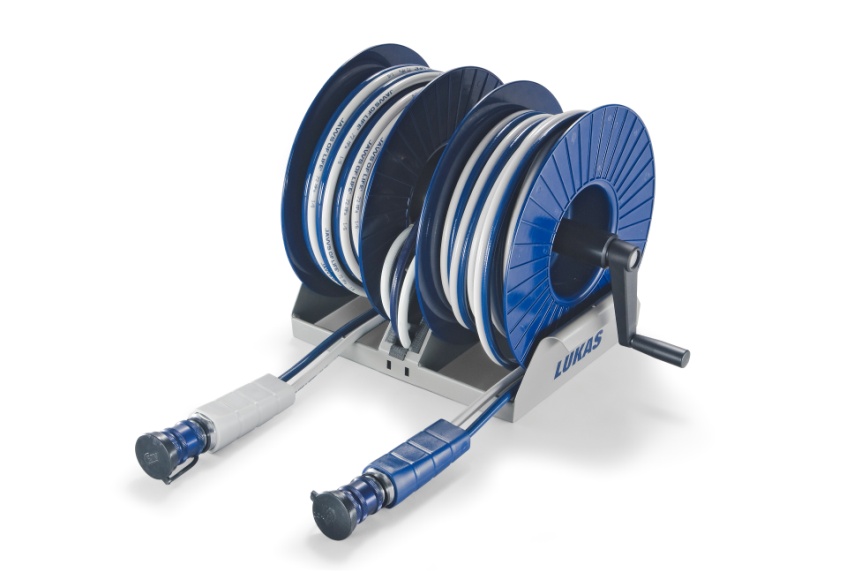 zdj. 35
zdj. 36
Agregat zasilający do narzędzi hydraulicznych o modelu pracy min. ATO – 1 szt.
Zestaw węży hydraulicznych
O długości min. 5m – 2 kpl.
str. 25
Zasady organizacji działań specjalistycznych    na poziomie podstawowym
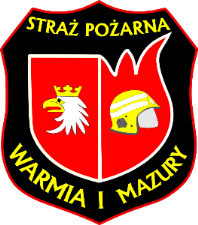 Minimalny standard wyposażenia – ratownictwo techniczne
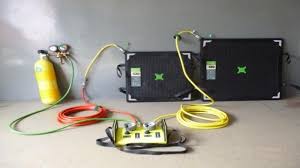 Wysokociśnieniowe poduszki pneumatyczne do podnoszenia o nośności od 50kN do 300kN – 2 kpl. (zalecane)

Osprzęt do zasilania z butli sprężonego powietrza wysokociśnieniowych poduszek pneumatycznych
 – 1 kpl. (zalecane)

Butla na sprężone powietrze do poduszek pneumatycznych o pojemności min. 6 l
 – 1 szt. (zalecane)
zdj. 37
str. 26
Zasady organizacji działań specjalistycznych    na poziomie podstawowym
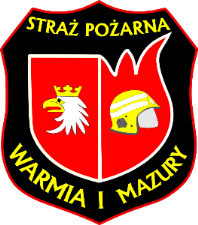 Minimalny standard wyposażenia – ratownictwo techniczne
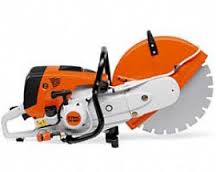 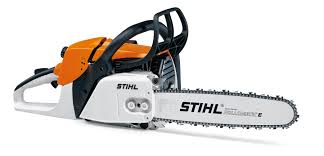 zdj. 38
zdj. 39
Pilarka łańcuchowa do drewna
O napędzie spalinowym – 1 szt.
Piła tarczowa do stali i betonu
 o napędzie spalinowym – 1 kpl.
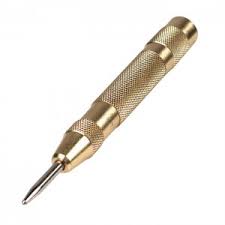 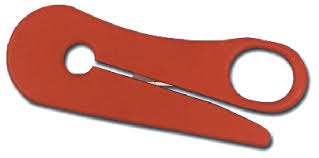 zdj. 40
zdj. 41
Zbijak do szyb hartowanych – 1 szt.
Nóż do pasów bezpieczeństwa – 2 szt.
str. 27
Zasady organizacji działań specjalistycznych    na poziomie podstawowym
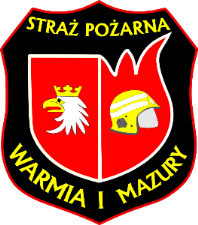 Minimalny standard wyposażenia – ratownictwo techniczne
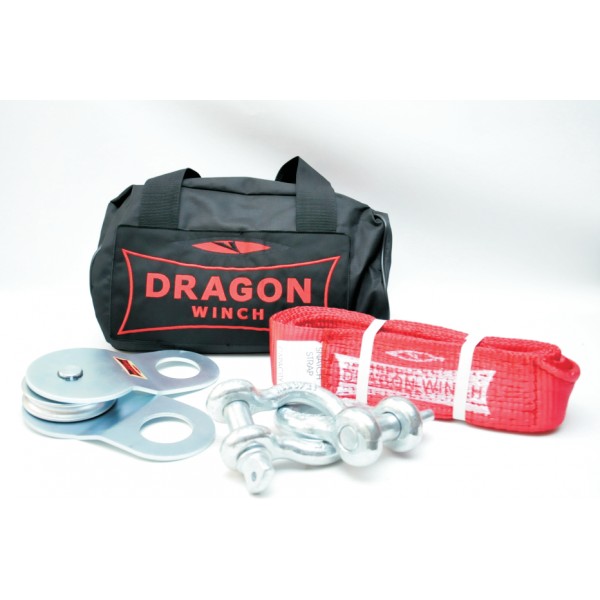 zdj. 42
Zestaw szekli i pęt linowych do wyciągarki – 1 kpl.
(w przypadku gdy jednostka posiada na wyposażeniu wyciągarkę)
str. 28
Zasady organizacji działań specjalistycznych    na poziomie podstawowym
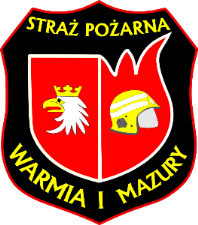 Ratownictwo chemiczno-ekologiczne
Podstawowy zakres czynności ratowniczych obejmuje,                                                    w szczególności:

Rozpoznanie i zabezpieczenie miejsca zdarzenia oraz wyznaczenie strefy zagrożenia.

Podjęcie próby identyfikacji zagrożenia – źródło informacji. Np. kierowca, konwojent, maszynista, pracownicy zakładu, oznakowanie pojazdów i opakowań, dokumenty przewozowe, dokumentacja techniczno-ruchowa, plany ratownicze, itp.

Ewakuację poszkodowanych i zagrożonych ludzi oraz zwierząt poza strefę zagrożenia.
str. 29
Zasady organizacji działań specjalistycznych    na poziomie podstawowym
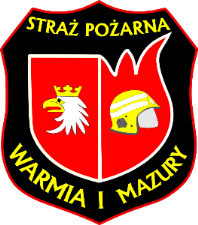 Ostrzeganie i alarmowanie o zagrożeniu oraz informowanie o zasadach zachowania się.

Przeprowadzenie pomiarów za pomocą dostępnych przyrządów.

Ograniczenie skutków wycieku substancji ropopochodnych.

Stawianie kurtyn wodnych.

Przeprowadzenie czynności w zakresie dekontaminacji wstępnej ludzi na granicy strefy zagrożenia przy użyciu dostępnego sprzętu.
str. 30
Zasady organizacji działań specjalistycznych    na poziomie podstawowym
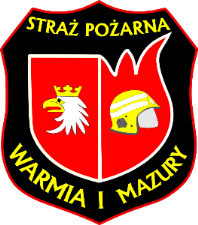 Kwalifikowana pierwszą pomoc poza strefą zagrożenia.

Współdziałanie z innymi podmiotami ratowniczymi, w tym z SGR CHEM-EKO lub ZRCHEM.

Wykonywanie innych czynności wg posiadanego sprzętu oraz wiedzy, w danym zakresie.
str. 31
Zasady organizacji działań specjalistycznych    na poziomie podstawowym
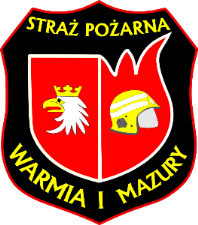 W przypadku OSP, które nie spełniają standardu wyposażenia w zakresie podstawowym, a także OSP które nie zadeklarowały w gotowości operacyjnej zdolności do realizacji zadań ratownictwa chemicznego i ekologicznego, pierwszy zastęp przybyły na miejsce zdarzenia realizuje:
Określenie warunków zewnętrznych zdarzenia, w tym zjawiska towarzyszące zdarzeniu np.: pożar, wybuch, opary, efekty dźwiękowe, określa stan nasycenia infrastrukturą techniczną, itp.
str. 32
Zasady organizacji działań specjalistycznych    na poziomie podstawowym
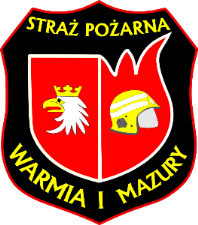 Podejmuje próbę identyfikacji substancji chemicznej – źródło informacji np. kierowca, konwojent, maszynista, pracownicy zakładu, oznakowanie pojazdów i opakowań, dokumenty przewozowe, dokumentacja techniczno-ruchowa, plany ratownicze, itp.

Zabezpiecza miejsce zdarzenia i wyznacza strefę zagrożenia.

Ustala liczbę osób poszkodowanych i zagrożonych                                                (bez wchodzenia w strefę zagrożenia).

Realizuje co najmniej pierwszą pomoc poza strefą zagrożenia.
str. 33
Zasady organizacji działań specjalistycznych    na poziomie podstawowym
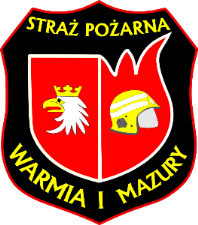 Ostrzega ludność o zagrożeniu i w razie konieczności ewakuuje ludzi, zwierzęta i mienie poza strefę zagrożenia.

Wykonuje inne czynności wg posiadanego sprzętu oraz wiedzy w danym zakresie.

Przekazuje informacje do właściwego Stanowiska Kierowania KM/P PSP.
str. 34
Zasady organizacji działań specjalistycznych    na poziomie podstawowym
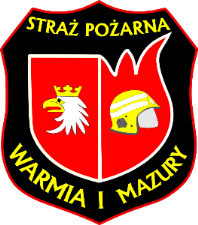 Minimalny standard wyposażenia – ratownictwo chemiczno-ekologiczne
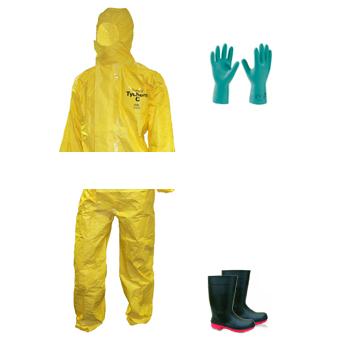 Ubranie specjalne chroniące przed czynnikami chemicznymi min. Typ 3 wg normy PN-EN 14605+A1:2009 
wraz z rękawicami i butami zapewniającymi odporność chemiczną – 6 kpl.
zdj. 43
str. 35
Zasady organizacji działań specjalistycznych    na poziomie podstawowym
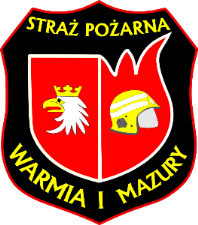 Minimalny standard wyposażenia – ratownictwo chemiczno-ekologiczne
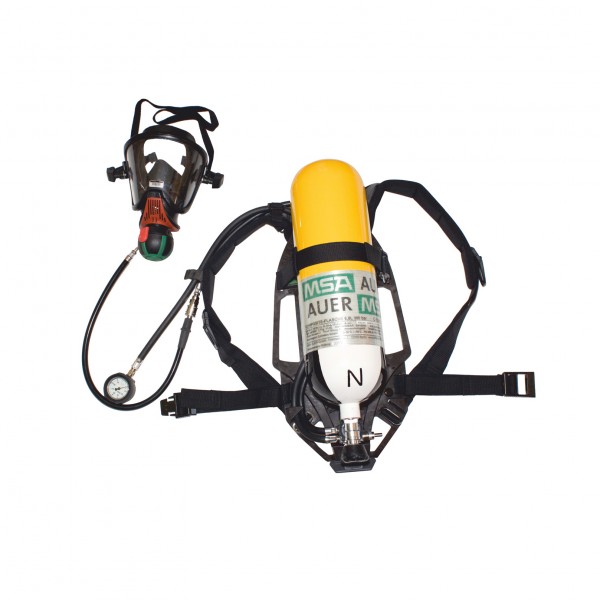 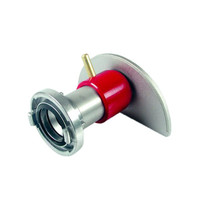 zdj. 44
zdj. 45
Aparat ochrony dróg oddechowych – 6 kpl.
Sprzęt do wytwarzania kurtyny wodnej – 1 szt.
str. 36
Zasady organizacji działań specjalistycznych    na poziomie podstawowym
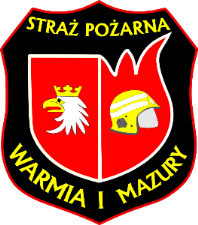 Minimalny standard wyposażenia – ratownictwo chemiczno-ekologiczne
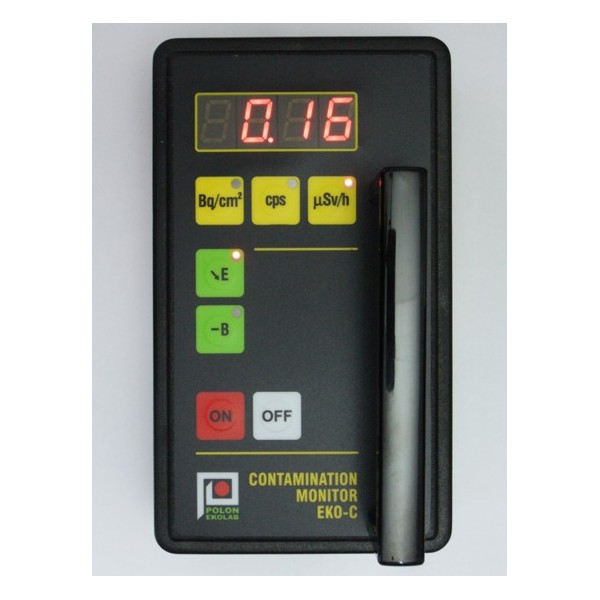 Zestaw przyrządów umożliwiający pomiar : 
stężeń wybuchowych, tlenu, tlenku węgla                     i siarkowodoru – 1 kpl.
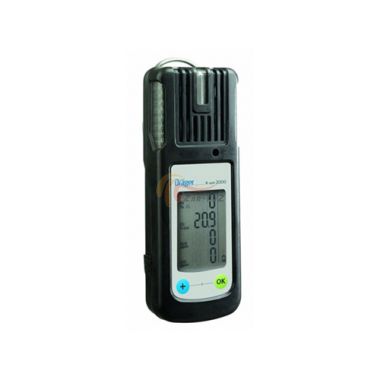 zdj. 47
Urządzenie wykrywające promieniowanie jonizujące
 – 1 szt.
(nie jest obowiązkowy)
zdj. 46
str. 37
Zasady organizacji działań specjalistycznych    na poziomie podstawowym
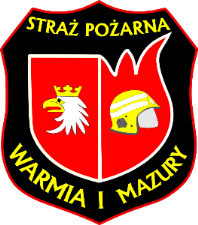 Ratownictwo poszukiwawczo-ratownicze
Podstawowy zakres czynności ratowniczych obejmuje,                                                    w szczególności:

Rozpoznanie, w tym identyfikacja zagrożeń oraz określenie wielkości strefy zagrożenia.

Wstępne ustalenie liczby osób zaginionych.

Zabezpieczenie, w tym oświetlenie miejsca zdarzenia.

Lokalizacja osób znajdujących się w miejscach niedostępnych (bez stosowania elektronicznego sprzętu lokalizacyjnego i psów ratowniczych).
str. 38
Zasady organizacji działań specjalistycznych    na poziomie podstawowym
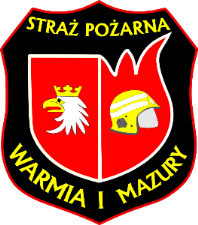 Dotarcie do poszkodowanych, z wykorzystaniem posiadanego sprzętu, udzielenie kwalifikowanej pierwszej pomocy, ewakuacja osób poszkodowanych i zagrożonych ze strefy zagrożenia.

Zabezpieczenie konstrukcji w zakresie niezbędnym dla bezpieczeństwa ratowników prowadzących działania ratownicze i dla ewakuacji poszkodowanych z wykorzystaniem posiadanego sprzętu.

Zabezpieczenie instalacji technicznych w obiekcie.
str. 39
Zasady organizacji działań specjalistycznych    na poziomie podstawowym
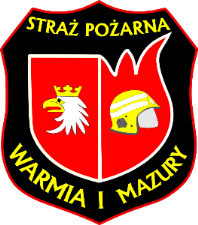 Wykonanie dostępu do zlokalizowanych poszkodowanych, niewymagające wykonywania złożonych prac rozbiórkowych, przekopów, itp.                                  Z wykorzystaniem posiadanego sprzętu.

Ewakuacja zwierząt i mienia.

Współdziałanie z innymi podmiotami ratowniczymi.
str. 40
Zasady organizacji działań specjalistycznych    na poziomie podstawowym
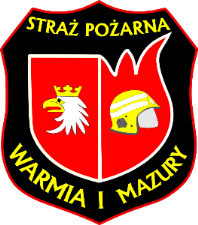 Minimalny standard wyposażenia – ratownictwo poszukiwawczo-ratownicze
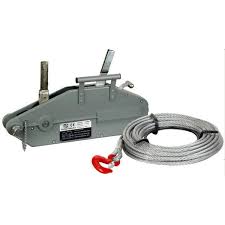 Ściągacz linowy (przeciągarka ręczna) wraz z linkami – 1 kpl.
zdj. 48
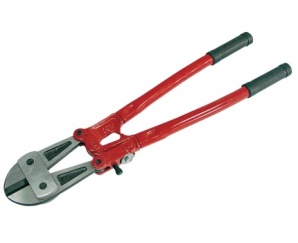 Nożyce do cięcia prętów i drutu o średnicy min. 10mm – 1 szt.
zdj. 49
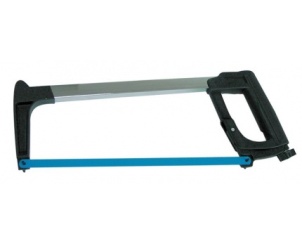 Piła ręczna do metalu wraz z zapasowymi brzeszczotami – 1 kpl.
zdj. 50
Podręczny sprzęt burzący i pomocniczy:
Wielofunkcyjne narzędzie ratownicze, łom prosty o dł. 130 cm, młot ręczny 5 kg, szpadel, szufla, kilof, przecinak ręczny, przebijak ręczny – 1 kpl.
str. 41
Zasady organizacji działań specjalistycznych    na poziomie podstawowym
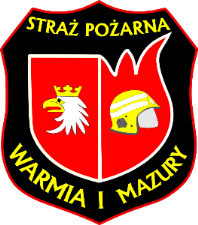 Minimalny standard wyposażenia – ratownictwo poszukiwawczo-ratownicze
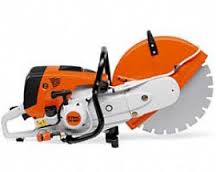 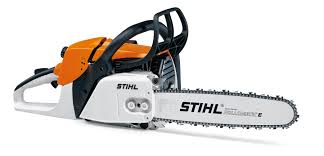 zdj. 39
zdj. 38
Pilarka łańcuchowa do drewna
O napędzie spalinowym – 1 szt.
Piła tarczowa do stali i betonu
 o napędzie spalinowym – 1 kpl.
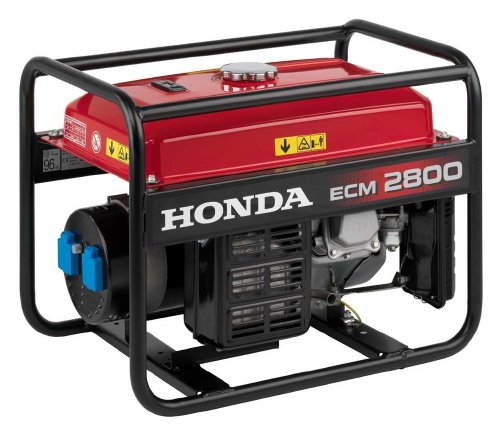 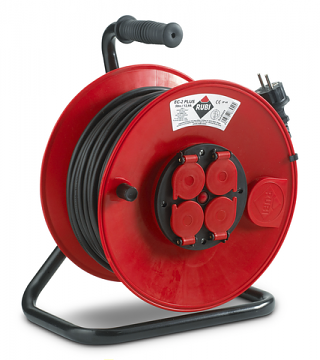 zdj. 51
zdj. 52
Agregat prądotwórczy o napędzie spalinowym
Mocy dostosowanej do posiadanego sprzętu – 1 kpl.
Przedłużacz elektryczny 230V
o długości min. 20m - 1 szt.
str. 42
Zasady organizacji działań specjalistycznych    na poziomie podstawowym
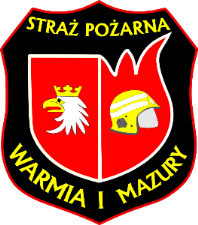 Minimalny standard wyposażenia – ratownictwo poszukiwawczo-ratownicze
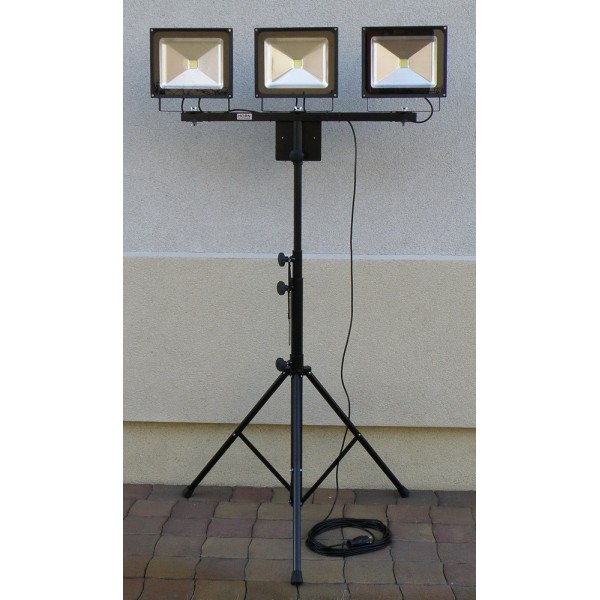 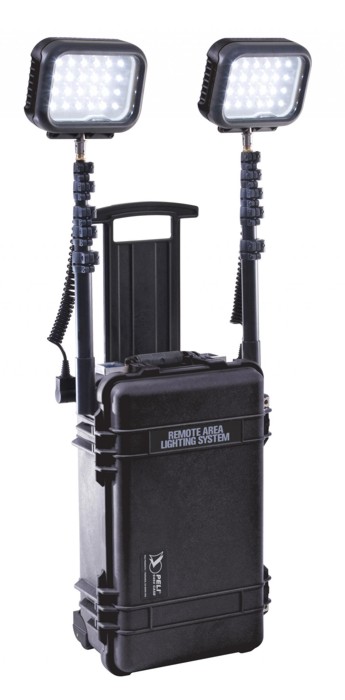 zdj. 53
zdj. 20
Zestaw oświetleniowy umożliwiający efektywne oświetlenie miejsca akcji  – 1 kpl.
str. 43
Zasady organizacji działań specjalistycznych    na poziomie podstawowym
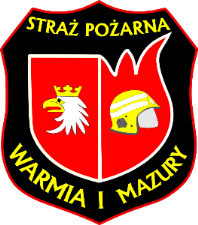 Minimalny standard wyposażenia – ratownictwo poszukiwawczo-ratownicze
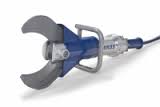 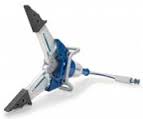 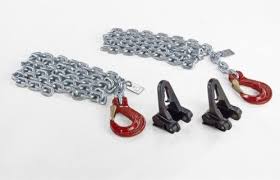 zdj. 32
zdj. 30
zdj. 31
Hydrauliczne nożyce do cięcia – 1 kpl.
Rozpieracz ramieniowy z akcesoriami
(2 zamki łańcuchowe, 2 łańcuchy z hakami
- 1 szt.
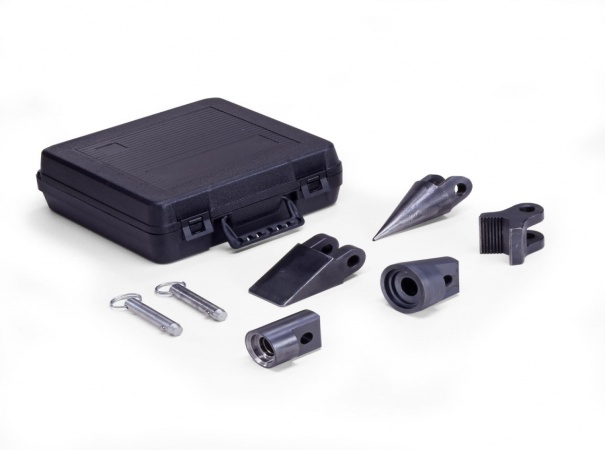 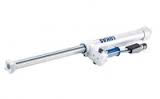 zdj. 33
zdj. 34
Cylindry rozpierające z zestawem końcówek wymiennych 
(krzyżowe, klinowa, stożkowa) o różnych długościach – 2 kpl.
str. 44
Zasady organizacji działań specjalistycznych    na poziomie podstawowym
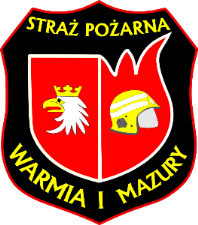 Minimalny standard wyposażenia – ratownictwo poszukiwawczo-ratownicze
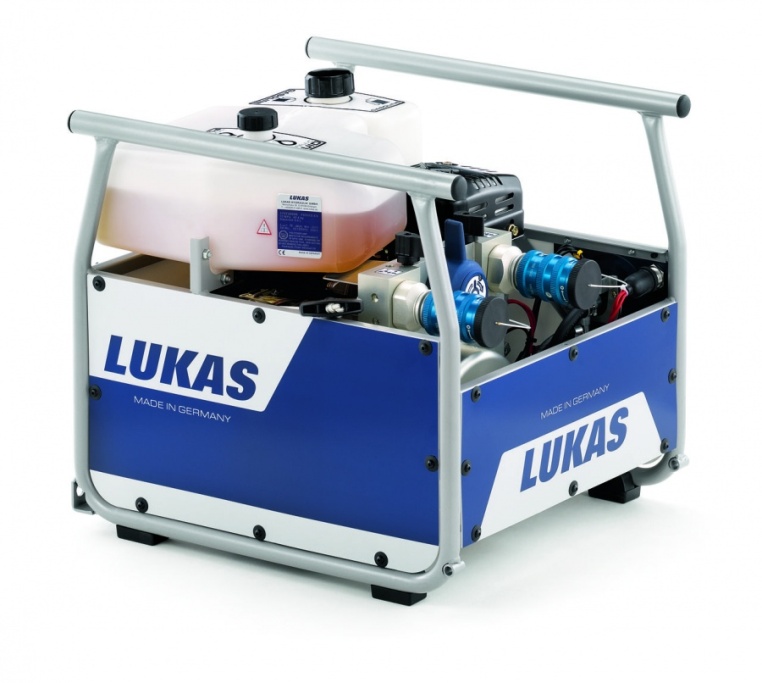 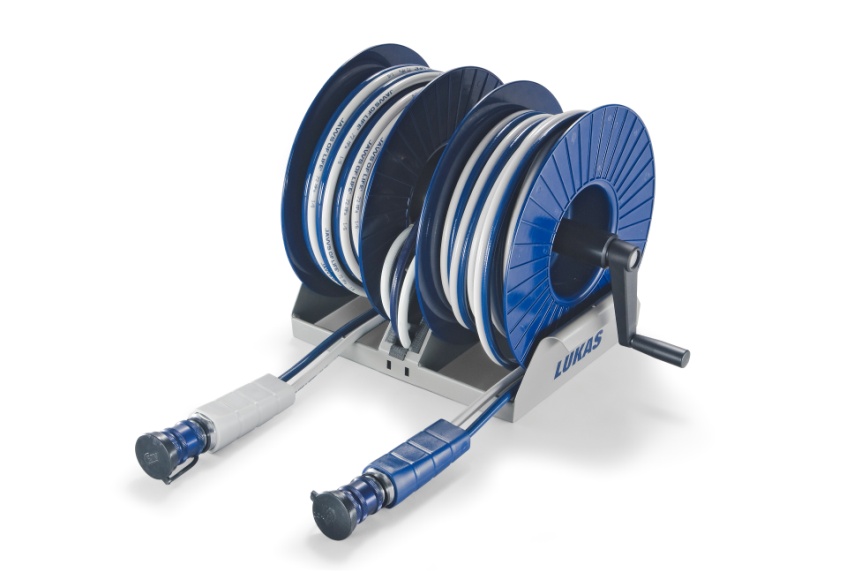 zdj. 36
zdj. 35
Agregat zasilający do narzędzi hydraulicznych o modelu pracy min. ATO o masie do 20 kg – 1 szt.
Zestaw węży hydraulicznych
O długości min. 5m – 2 kpl.
str. 45
Zasady organizacji działań specjalistycznych    na poziomie podstawowym
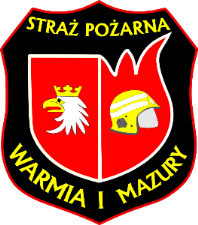 Minimalny standard wyposażenia – ratownictwo poszukiwawczo-ratownicze
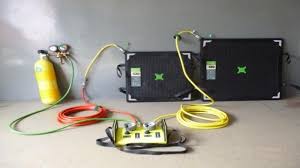 Wysokociśnieniowe poduszki pneumatyczne do podnoszenia o nośności od 50kN do 300kN – 2 kpl. (zalecane)

Osprzęt do zasilania z butli sprężonego powietrza wysokociśnieniowych poduszek pneumatycznych
 – 1 kpl. (zalecane)

Butla na sprężone powietrze do poduszek pneumatycznych o pojemności min. 6 l
 – 1 szt. (zalecane)
zdj. 37
str. 46
Zasady organizacji działań specjalistycznych    na poziomie podstawowym
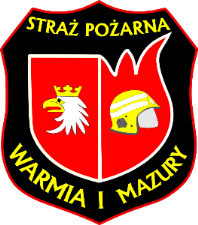 Minimalny standard wyposażenia – ratownictwo poszukiwawczo-ratownicze
Megafon ręczny – 1 szt. (zalecany)
zdj. 11
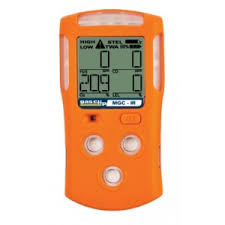 Zestaw przyrządów umożliwiający pomiar: stężeń wybuchowych, tlenu, tlenku węgla, siarkowodoru
zdj. 54
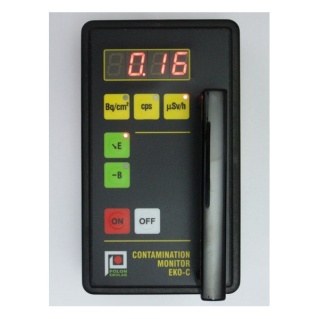 Urządzenie wykrywające promieniowanie jonizujące – 1 szt. (zalecane)
str. 47
zdj. 47
Plan rozwoju sieci grup specjalistycznych
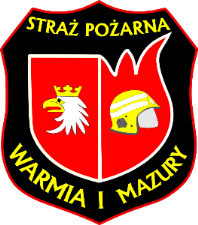 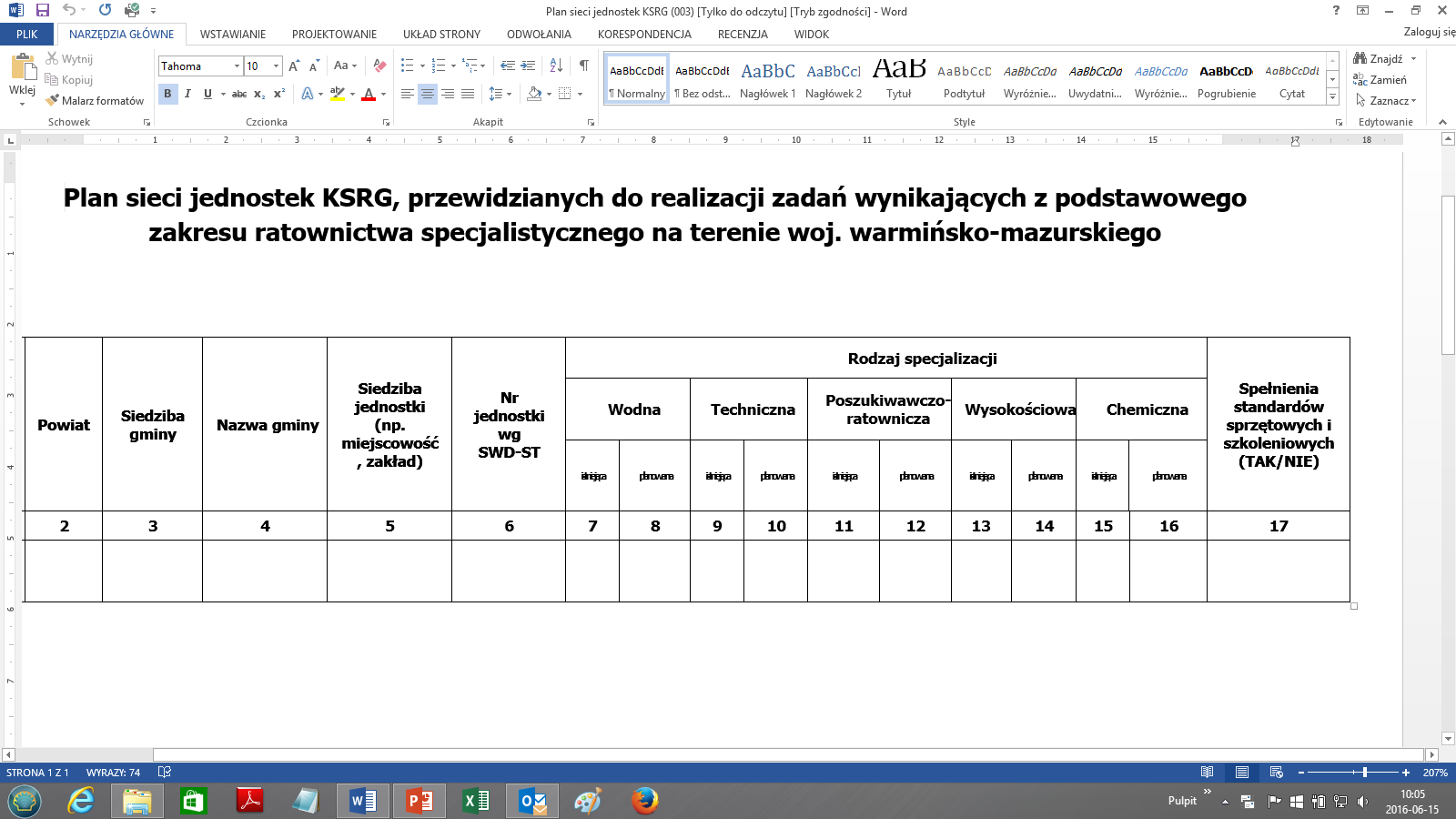 Jednostki OSP z terenu powiatu, rodzaj specjalizacji
str. 48
str. 49
BIBLIOGRAFIA
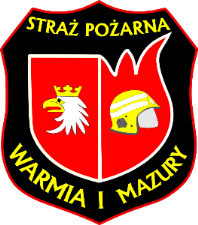 „Zasady organizacji ratownictwa wodnego w KSRG”, Warszawa, lipiec 2013 r.

„Zasady organizacji ratownictwa wysokościowego W KSRG”, Warszawa, lipiec 2013 r.

„Zasady organizacji ratownictwa technicznego w KSRG”, Warszawa, lipiec 2013 r.

„Zasady organizacji ratownictwa chemiczno-ekologicznego w KSRG”, Warszawa, lipiec 2013 r.

„Zasady organizacji działań poszukiwawczo-ratowniczych w KSRG”, Warszawa , lipiec 2013 r.
str. 50
INDEKS MATERIAŁÓW POBRANYCH Z INTERNETU
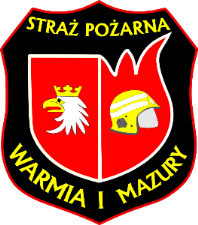 Zdjęcia 1,3,4,5,7,8,9,10,11,12,14,15,20,23: Pobrano 02.03.20016 z www.nopex.pl
Zdjęcie 2: Pobrano 02.03.2016 z www.fhuhero.pl
Zdjęcie 6,53: Pobrano 02.03.2016 z www.supron1.pl
Zdjęcie 13: Pobrano 02.03.2016 z www.ospkruszwica.pl
Zdjęcie 16: Pobrano 02.03.2016 z www.intervent.pl
Zdjęcie 17: Pobrano 02.03.2016 z www.sklep.arpapol.pl
Zdjęcie 18: Pobrano 02.03.2016 z www.sportowa.gniezno.pl
Zdjęcie 19: Pobrano 02.03.2016 z www.strazacki.pl
Zdjęcie 21,22,25,28,40,42,47,48,54: Pobrano 02.03.2016 z www.strefa998.pl
Zdjęcie 24: Pobrano 03.03.2016 z www.wszystkowgory.pl
Zdjęcie 26: Pobrano 03.03.2016 z www.ppoz.sklep.pl
Zdjęcie 27: Pobrano 03.03.2016 z www.wspinaniesklep.pl
Zdjęcie 29,43: Pobrano 03.03.2016 z www.floriansklep.pl
Zdjęcie 30,31,32,33,34,35,36: Pobrano 03.03.2016 z www.firemax.pl
Zdjęcie 37,39: Pobrano 03.03.2016 z www.supron.pl
Zdjęcie 38: Pobrano 03.03.2016 z www.centrum-stihl.pl
Zdjęcie 41: Pobrano 03.03.2016 z www.sklep.moto-bomis.pl
Zdjęcie 44: Pobrano 03.03.2016 z www.fenix.market.pl
Zdjęcie 45: Pobrano 03.03.2016 z www.sklep.supron.pl
Zdjęcie 46: Pobrano 03.03.2016 z www.zarpoz.pl
Zdjęcie 49,50: Pobrano 03.03.2016 z www.narzędzianonstop.pl
Zdjęcie 51: Pobrano 03.03.2016 z www.twenga.pl
Zdjęcie 52: Pobrano 03.03.2016 z www.rubi.info.pl
Pobrano 18.02.20016 z www.os-psp.olsztyn.pl
Pobrano 18.02.20016 z www.os-psp.olsztyn.pl